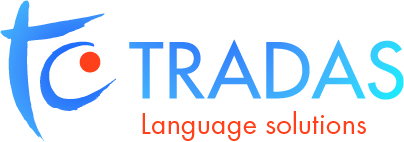 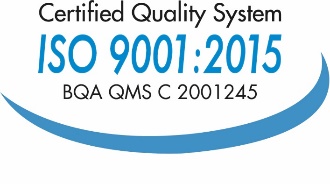 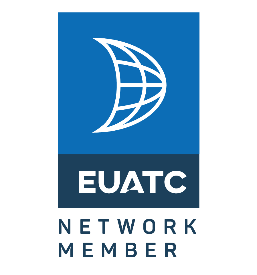 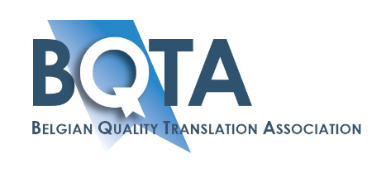 Qui sommes nous ?
Bureau de consultance et de traduction basé à Bruxelles

 34 ans d’expertise

 Ranking : parmi les top 20 des sociétés de traduction en Belgique

 Système qualité selon ISO 9001:2015
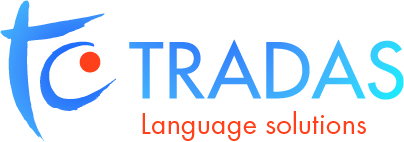 2
Un job chez Tradas
ou travailler pour Tradas ? Faites votre choix.
Nous sommes toujours à la recherche de nouveaux talents.
Grâce à un stage chez Tradas, vous découvrirez les astuces du métier.

Ou rejoignez notre équipe de spécialistes free-lance qualifiés.


Contactez : 
Jean-Michel Douret, Managing Director
E-mail : jmdouret@tradas.com
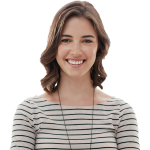 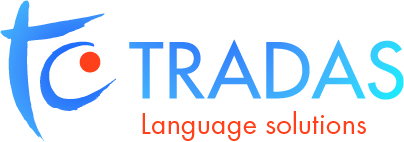 3